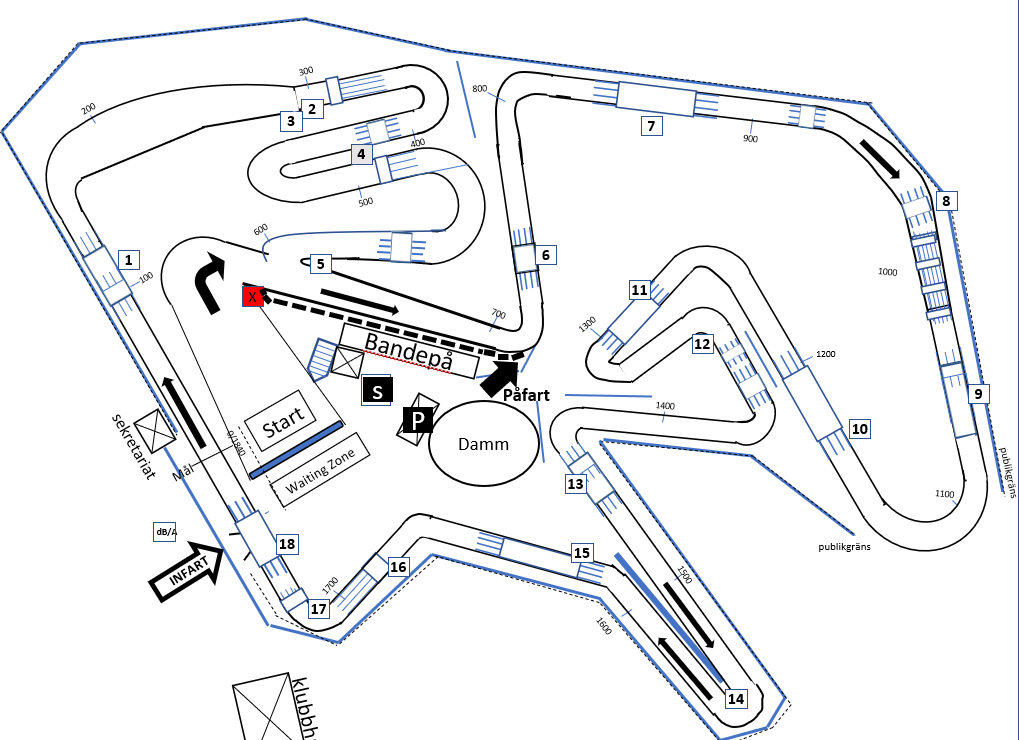 4
3
1
2
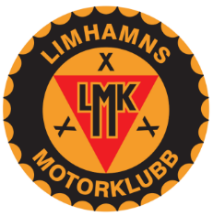 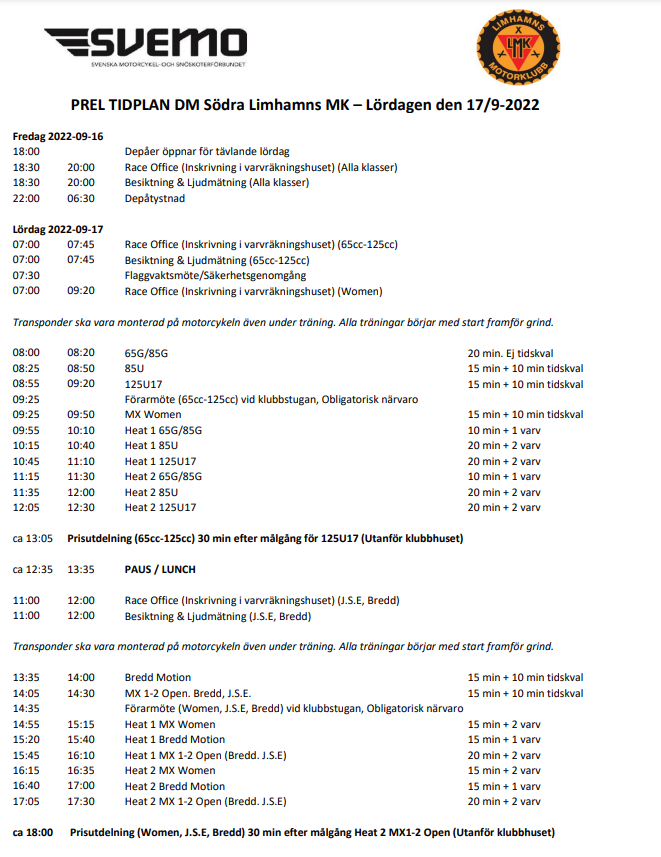 1
2
3
4
Pga kladdig bana så byter vi flaggbås endast i samband med paus.
Vi byter inom vårat område, områdesansvarig har samma område hela dagen.
Problem: Kontakta områdesansvarig eller Anders J (0733364152)